Презентация к классному часу:Паралимпийские игры в Сочи - 2014
Автор работы: Проурзин Николай,
ученик 11 а класса,
МБОУ СШ № 1,
г. Архангельска
руководитель: Куприянович Марина Олеговна,
Учитель математики
Высшей квалификационной категории,
МБОУ СШ № 1,
г. Архангельска
г. Архангельск, 2015г.
Паралимпийские игры в Сочи 2014
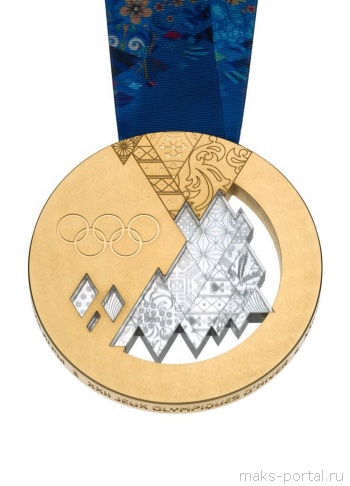 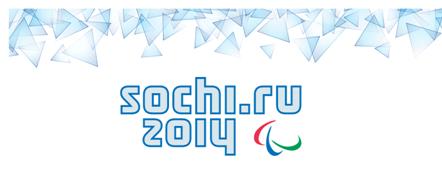 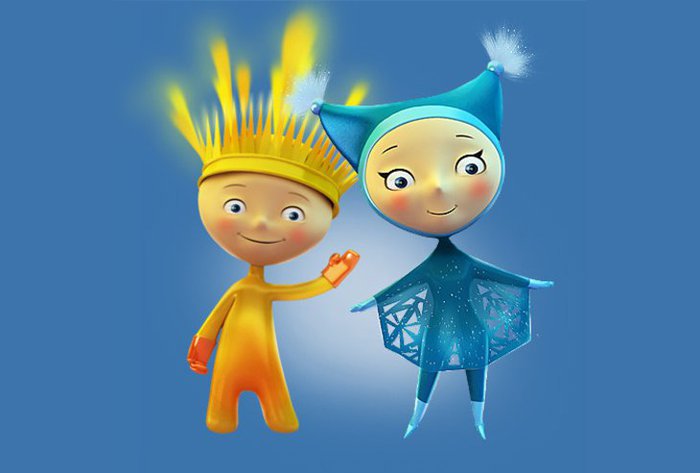 .
Виды спорта
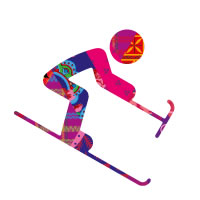 Горнолыжный спорт (30)

Биатлон (18)
Лыжные гонки (20)
Следж хоккей на льду (1)

Керлинг на калясках (1)
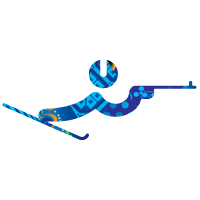 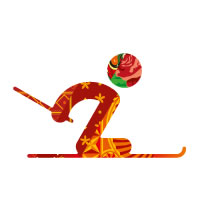 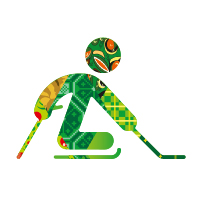 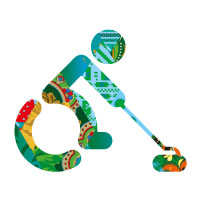 Горнолыжный спорт
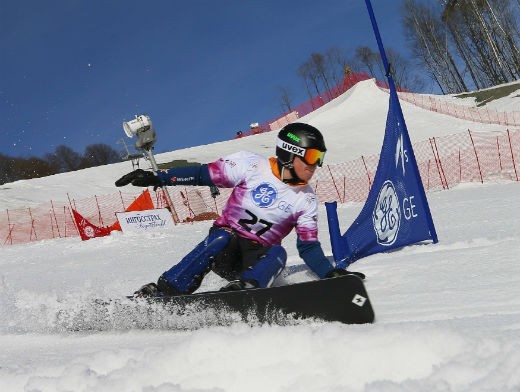 Горнолыжный спорт для инвалидов начал развиваться после окончания Второй мировой войны. Солдаты, вернувшиеся с войны с травмами, желали продолжать заниматься любимым спортом. В 1948 году были подготовлены первые трассы.
Первые чемпионаты для лыжников с физическими нарушениями прошли в 1948 году в Бад Гаштайне (Австрия). В них приняли участие 17 спортсменов
В программу первых Паралимпийских зимних игр, которые состоялись в 1976 году в Орнсколдсвике (Швеция), впервые вошли два вида соревнований горнолыжного спорта – слалом и гигантский слалом.
Паралимпийская программа включает в себя шесть видов соревнований: скоростной спуск, супер-гигант, супер-комбинацию, гигантский слалом, слалом и сноуборд, впервые включенный в Паралимпийские зимние игры 2014 года в г. Сочи.
Биатлон
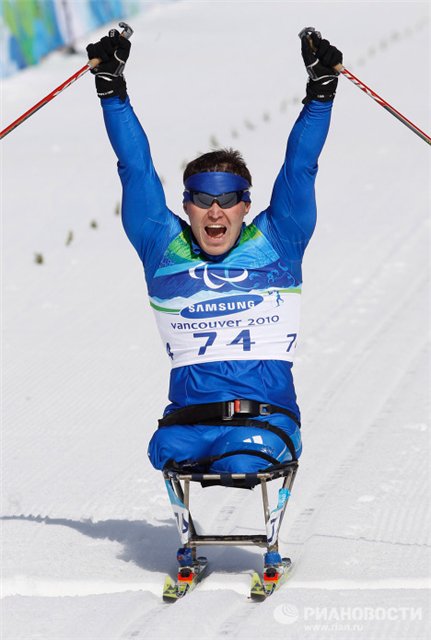 Впервые биатлон появился в программе соревнований спортсменов c физическими нарушениями во время Игр в Инсбруке в 1988 году.
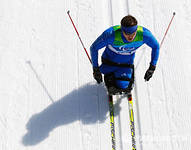 Лыжные гонки
Лыжные гонки впервые были проведены на Паралимпийских зимних играх, которые прошли в 1976 году в Орнсколддсвике (Швеция).
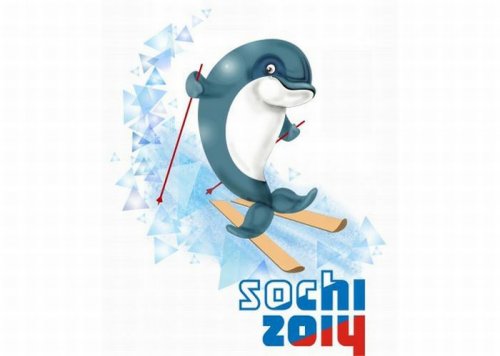 Следж хоккей на льду
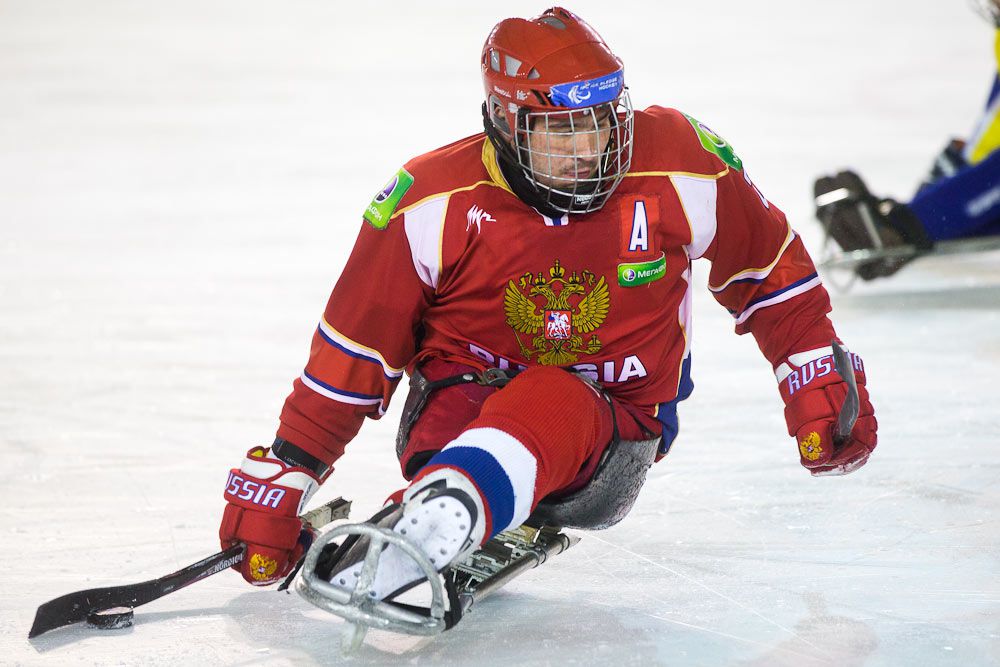 После своего дебюта на Олимпийских зимних играх в Лиллехаммере в 1994 году Паралимпийский вариант хоккея на льду быстро стал одним из самых привлекательных для болельщиков зрелищ.
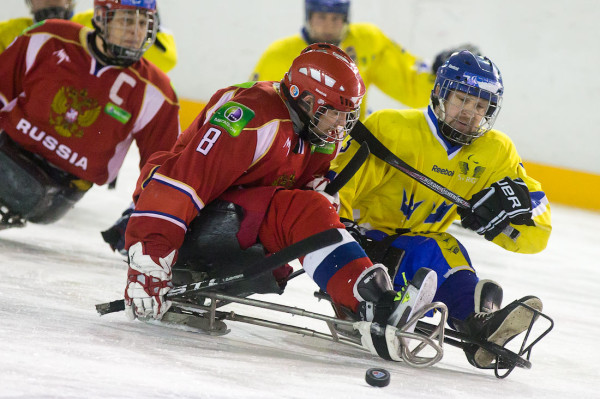 Керлинг на колясках
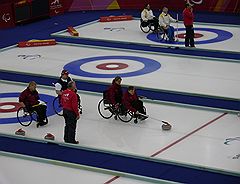 Керлинг на колясках впервые вошел в Паралимпийскую программу в 2006 году во время Игр в Турине.
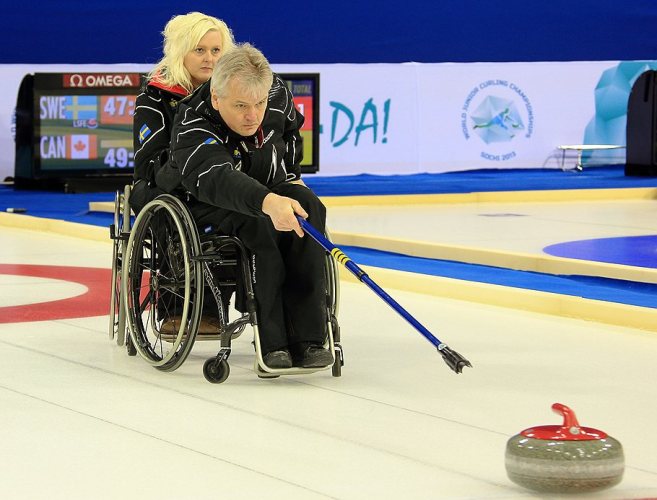 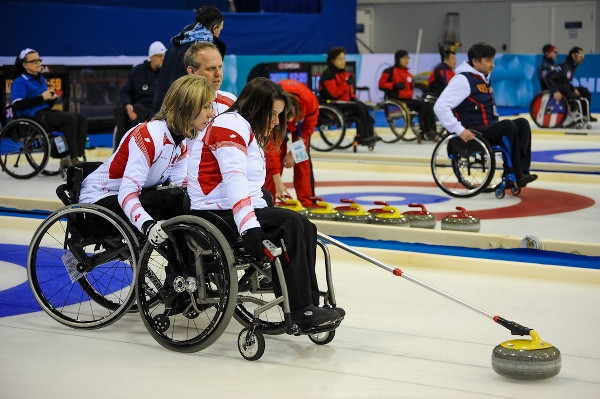 Россия на Паралимпийских играх
Россия на Паралимпийских играх впервые приняла участие отдельной командой в 1994 году на зимних Играх в Лиллехаммере, и с тех пор, принимает участие на всех летних и зимних Играх.
До этого Россия участвовала в составе сборной СССР, первый дебют был в Инсбруке в 1988г. В этот же год СССР участвовал в летних паралимпийских играх в Сеуле. Советские параолимпийцы выиграли 21 золотую медаль, 20 серебра и 15 бронз в Летних Играх и 2 бронзовых медали в Зимних Играх.
Российские спортсмены выиграли 268 олимпийских медалей на летних и 153 медаль на зимних Олимпийских играх. Таким образом, всего на Олимпиадах было выиграно 421 медалей, из них 145 — золотых.
Библиография:
1.https://ru.wikipedia.org/wiki/%D0%97%D0%B8%D0%BC%D0%BD%D0%B8%D0%B5_%D0%9F%D0%B0%D1%80%D0%B0%D0%BB%D0%B8%D0%BC%D0%BF%D0%B8%D0%B9%D1%81%D0%BA%D0%B8%D0%B5_%D0%B8%D0%B3%D1%80%D1%8B_2014
2. http://aboutevents.ru/sport/paralympic-games-2014-in-sochi/
3.https://yandex.ru/images/search?text=%D0%BF%D0%B0%D1%80%D0%B0%D0%BB%D0%B8%D0%BC%D0%BF%D0%B8%D0%B9%D1%81%D0%BA%D0%B8%D0%B5%20%D0%B8%D0%B3%D1%80%D1%8B%20%D0%B2%20%D1%81%D0%BE%D1%87%D0%B8%202014&stype=image&lr=20&noreask=1&source=wiz&redircnt=1444138585.1
4. http://www.dk.ru/wiki/paralimpiyskie-igry